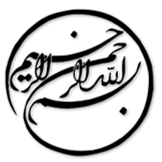 شبکه سنسور بی سیم، حملات اکتیو و پسیو، آسیب پذیری و اقدامات متقابل
دانشجو:
استاد:
سال تحصیلی:
نام درس:
فصل اول: مقدمه

شبکه سنسورهای بی سیم از تجهیزات سایز کوچک، ارزان، خود پیکر بندی شده ، و توان مصرفی پایین هستند که به صورت پراکنده توزیع شده و برای جمع آوری و انتقال اطلاعات در کانالهای ارتباطی بی سیم استفاده می شوند. گره های سنسوری کلاسیک دربرگیرنده چهار قسمت عمده هستند که شامل ماژول سنسور، پردازش و حافظه ، فرستنده گیرنده، و واحد تغذیه می باشند. WSN ها به صورت خودکار سازماندهی و تعمیر شده و از یک توپولوژی دینامیک در محیط چند مرحله ای استفاده می نمایند. اهداف اصلی WSN ها عبارتند از محرمانه بودن، یکپارچگی ، در دسترس بودن و احراز هویت.
1/17
فصل اول
مقدمه
1
فصل دوم: بررسی مقاله و الزامات امنیتی

شبکه سنسورهای بی سیم در برابر تهدیدات متعددی آسیب پذیر هستند و امکان از دست دادن اطلاعات در محیطهای فیزیکی و تهاجمات وجود دارد. برخی تحقیقات انجام شده یک طرح امنیتی را برای سیستم دارای پروتکل امنیتی مقاوم، جهت مدیریت گره های سنسور و بازدهی انرژی ، درشبکه ارایه نموده اند. جهت ارزیابی عملکرد روشهای تشخیص موجود، 11 روش تهدیدات عمده را به همراه روشهای تشخیص موجود بررسی شده اند. بررسیهای موجود در مقاله بالا در مورد روشهای تشخیص و مکانیسمهای مقابله با حملات امنیتی در WSN هستند که نویسندگان آنها را به طور دقیق بیان نموده اند.
2/17
فصل دوم
بررسی مقاله و الزامات امنیتی
2
1
هدف اصلی سرویسهای امنیتی در WSN فراهم نمودن امنیت داده و اطلاعات در برابر هر گونه تهاجمی می باشد. نیازمندیهای امنیتی در WSN به شرح زیر می باشند: 
در دسترس بودن: دسترس بودن منابع در شبکه عملیاتی ، حرکت پیامها و استفاده گره ها از منابع و شبکه. 
سطح دسترسی : فراهم بودن اطلاعات برای گره های مجاز در شبکه عملیاتی.
احراز هویت : منحصر به فرد بودن گره سنسور در ارتباطات و دسترسی مناسب به شبکه. 
محرمانه بودن : اطمینان از اینکه پیامها در شبکه ارتباطی توسط مهاجمین خوانده نمیشوند 
یکپارچگی: عدم تغییر و دخالت در پیام در شبکه ارتباطی. به بیانی ساده تر، تزریق بسته های اطلاعاتی اضافی، کل بسته اطلاعات را تغییر نخواهد داد.
3/17
فصل دوم
بررسی مقاله و الزامات امنیتی
2
1
لطفا توجه داشته باشيد
که اين فايل تنها بخشی از محصول بوده و صرفا جهت معرفی محصول ميباشد
برای خريداری و دانلود فايل کامل مقاله به زبان فارسی
با فرمت پاورپوينت (با قابليت ويرايش(
اينجا کليک نماييد.
فروشگاه اينترنتی ايران عرضه www.iranarze.ir
5
4
3
2
1